+      Implementation Weekend
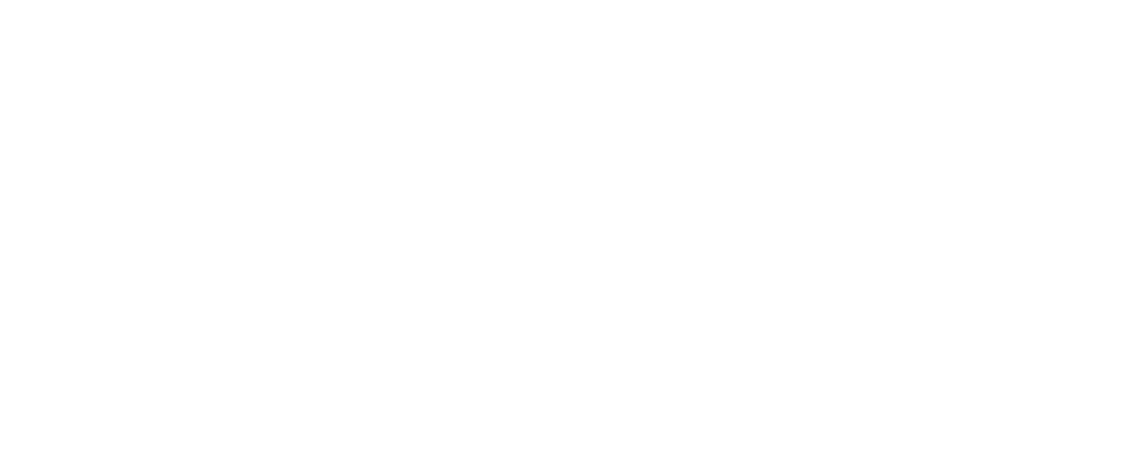 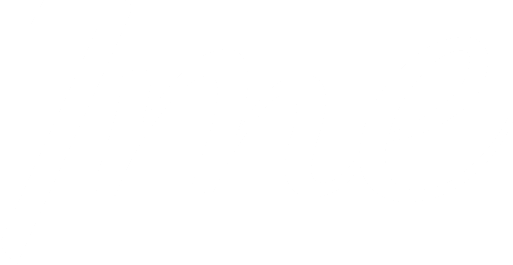 Treasury Module
Church treasurers embracing digital transformation together, one click at a time

BUC   |   NEC   |   SEC   |   IM   |   SM   |   WM
17-19 May 2024
How to record income in ACMS
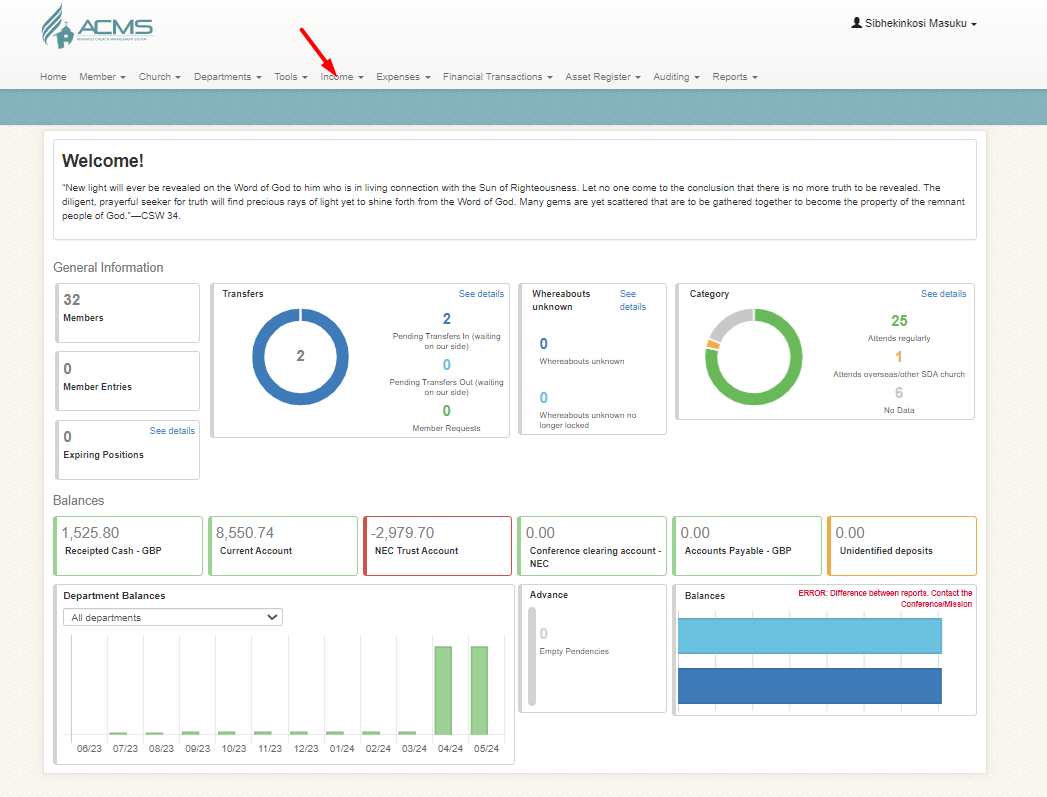 Click on Receipt Tithes/Offerings
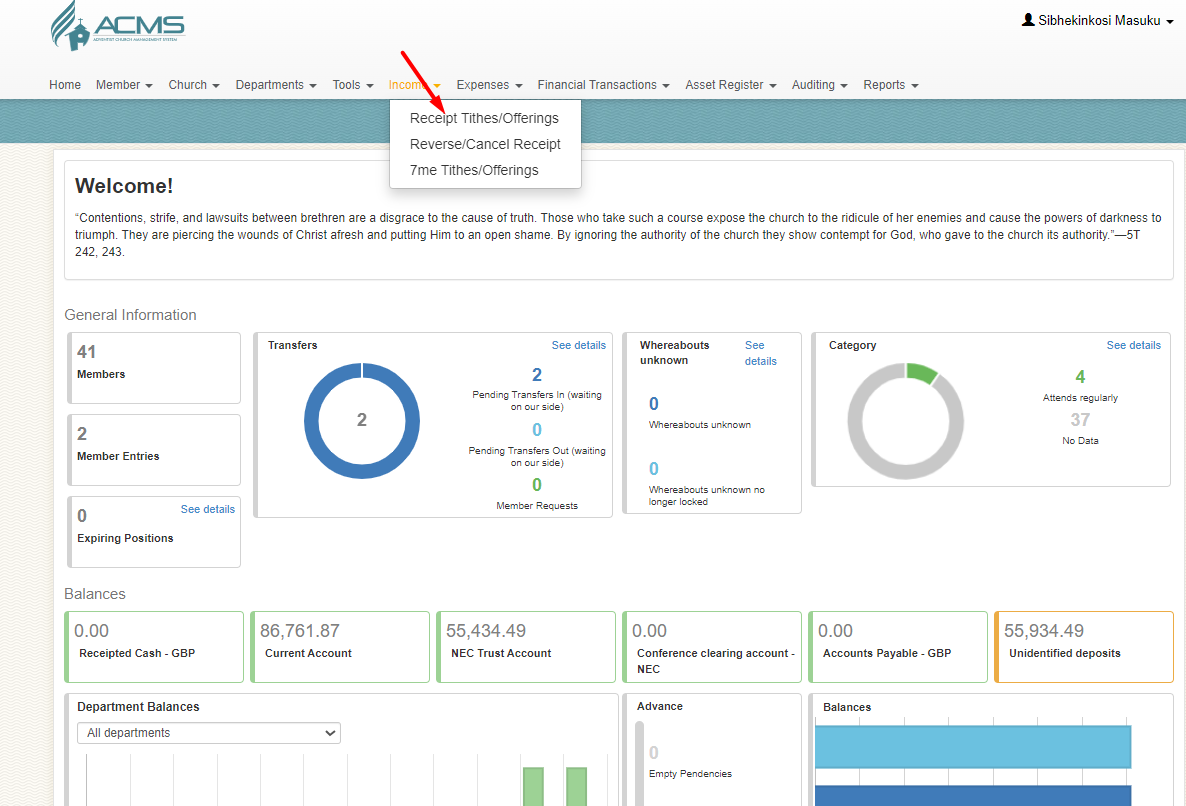 Church treasurers embracing digital transformation together, one click at a time
Click Create a New Batch
Select an appropriate Batch
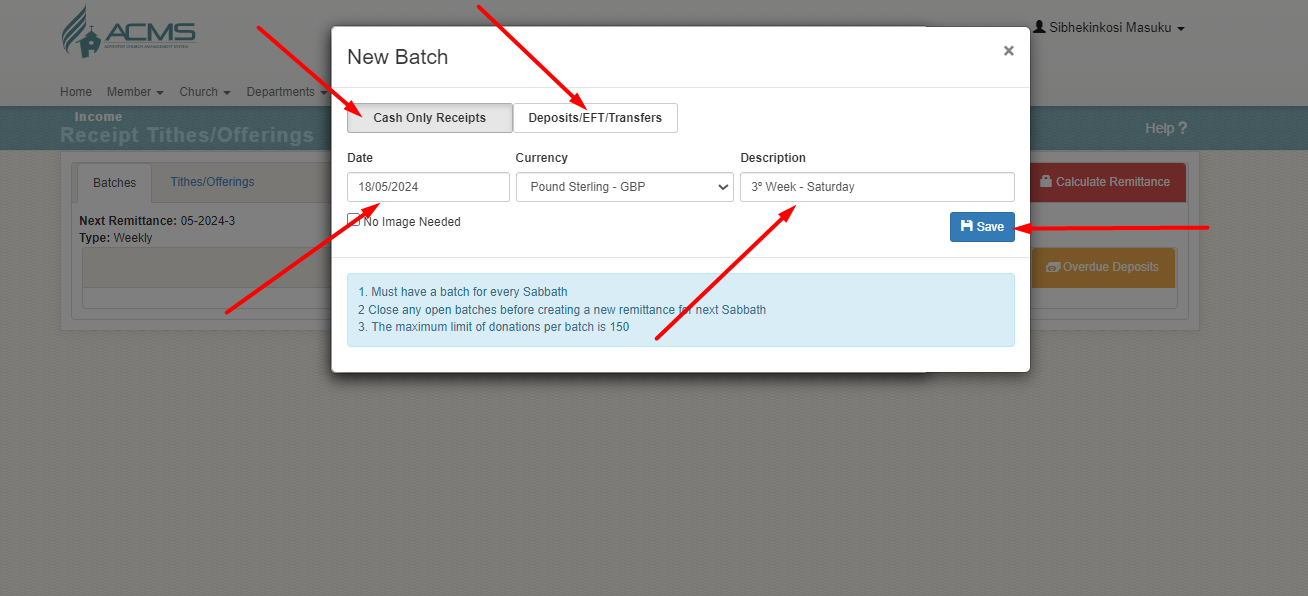 Select the Batch then Click Capture
Populate as appropriate
Save the Line/ once finish Save receipt
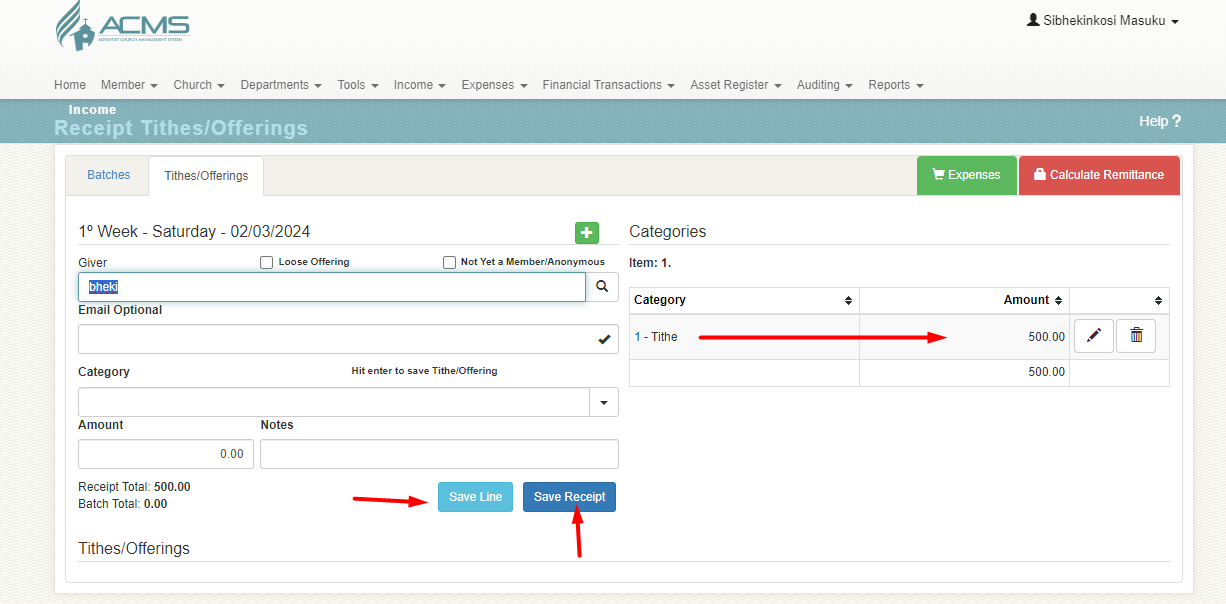 Restricted Local offerings use 55 category
Select correct department for Restricted funds
Mistake happens how to edit an entry
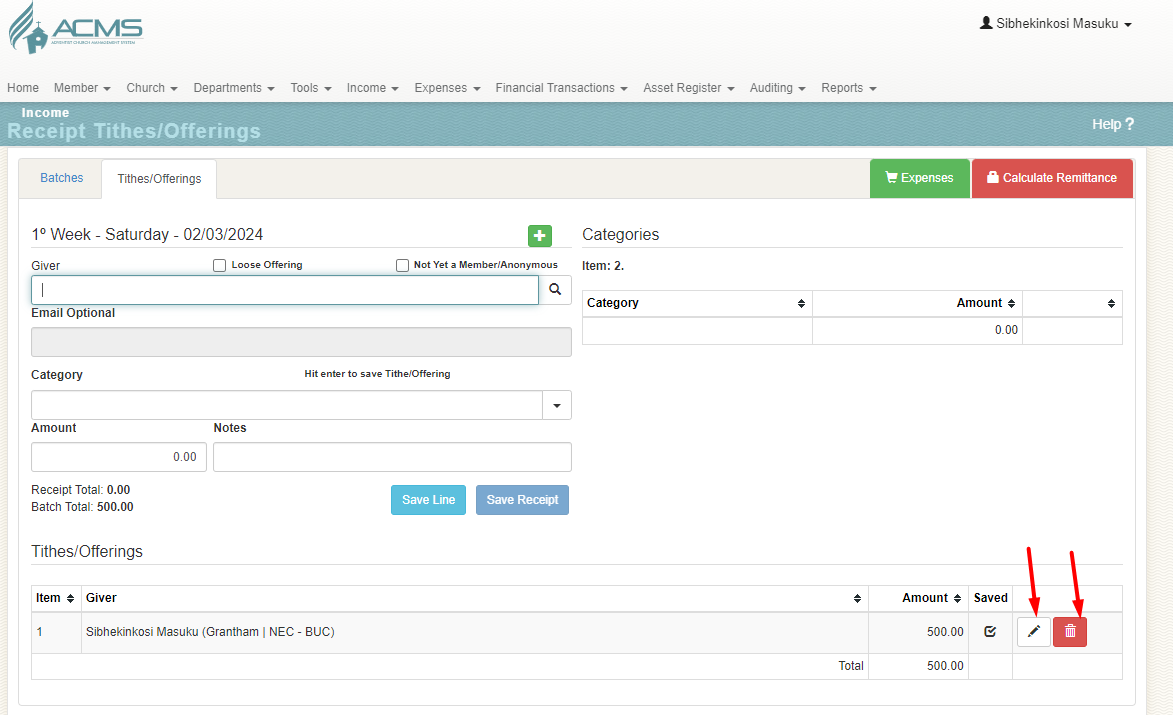 To Delete an entry
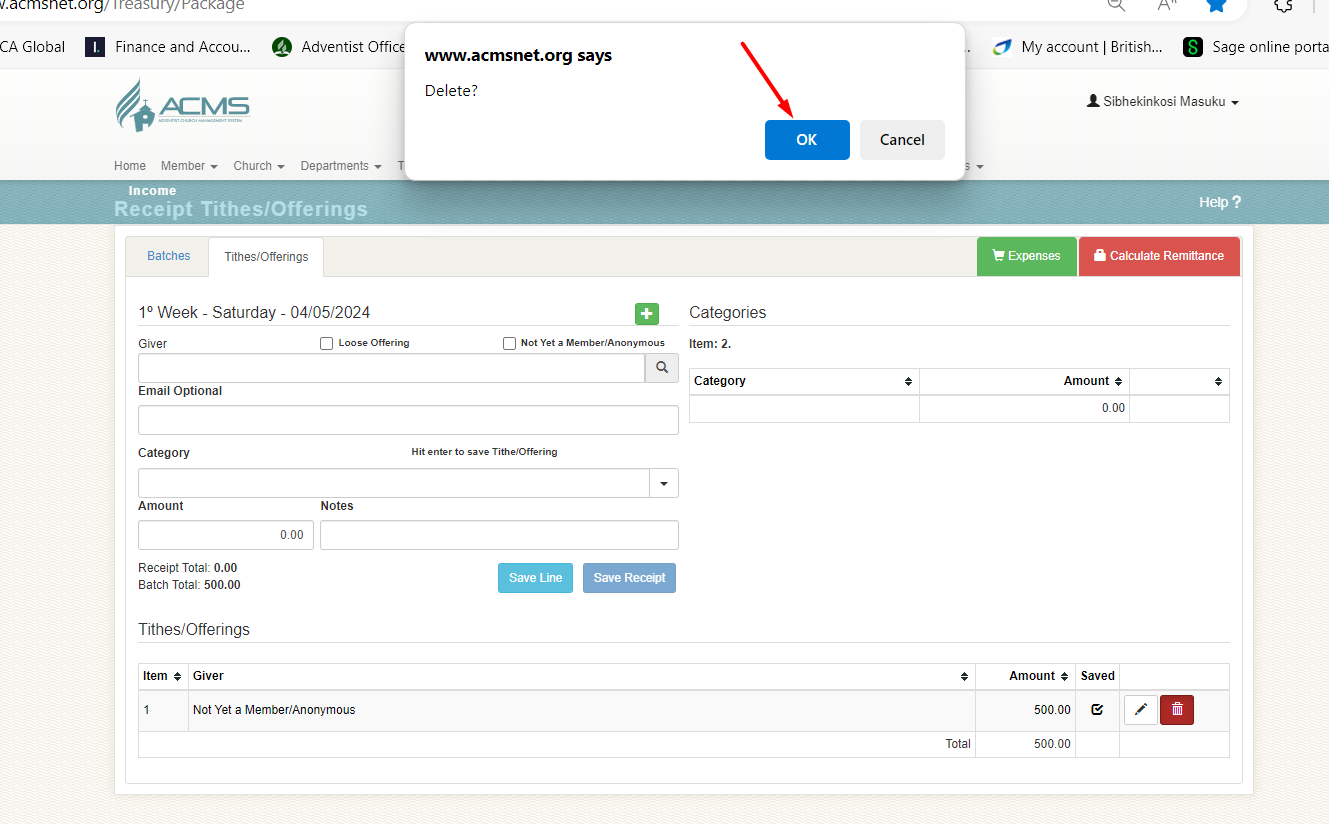 How to close the Batch
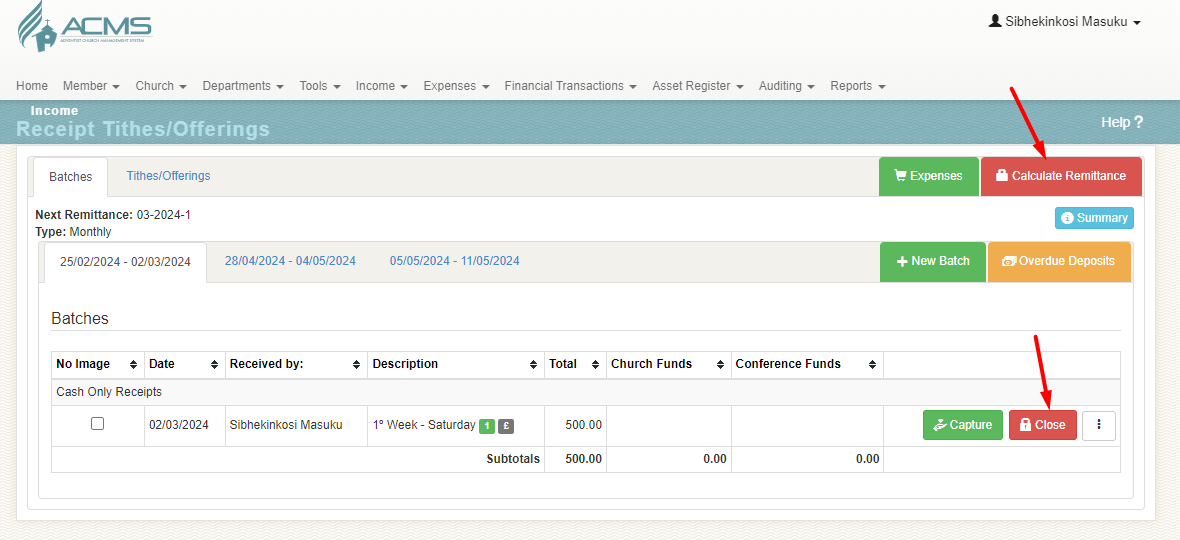 Close off the Batch
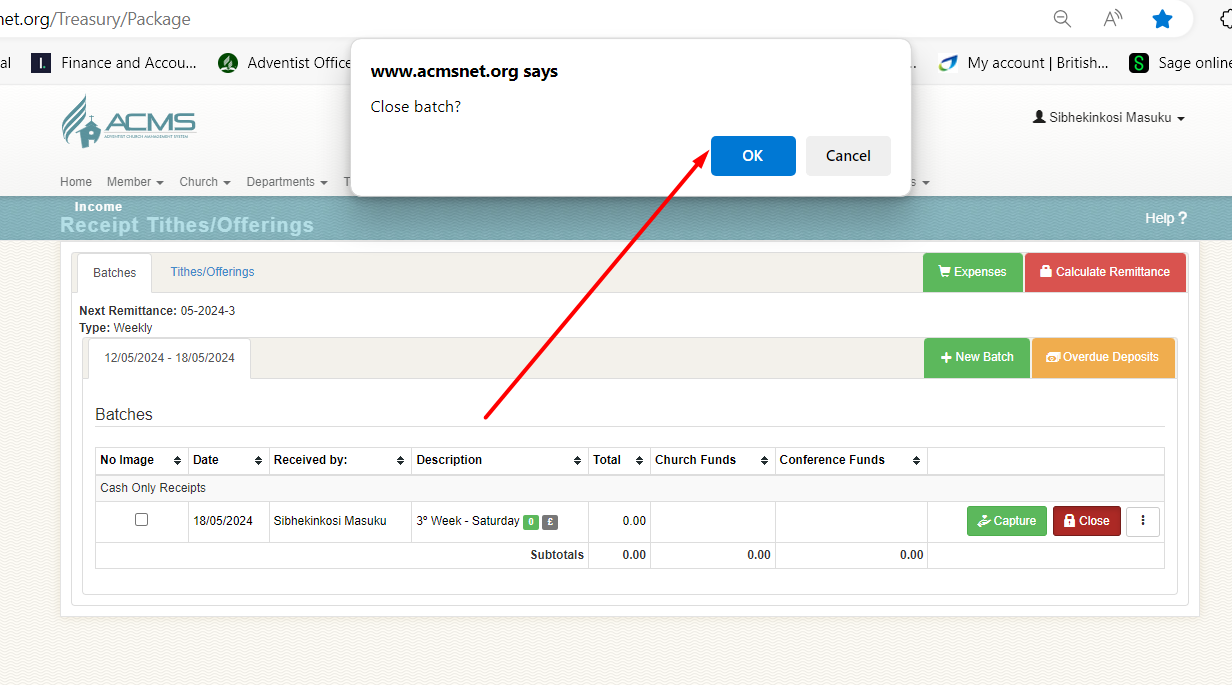 How to View your Receipts
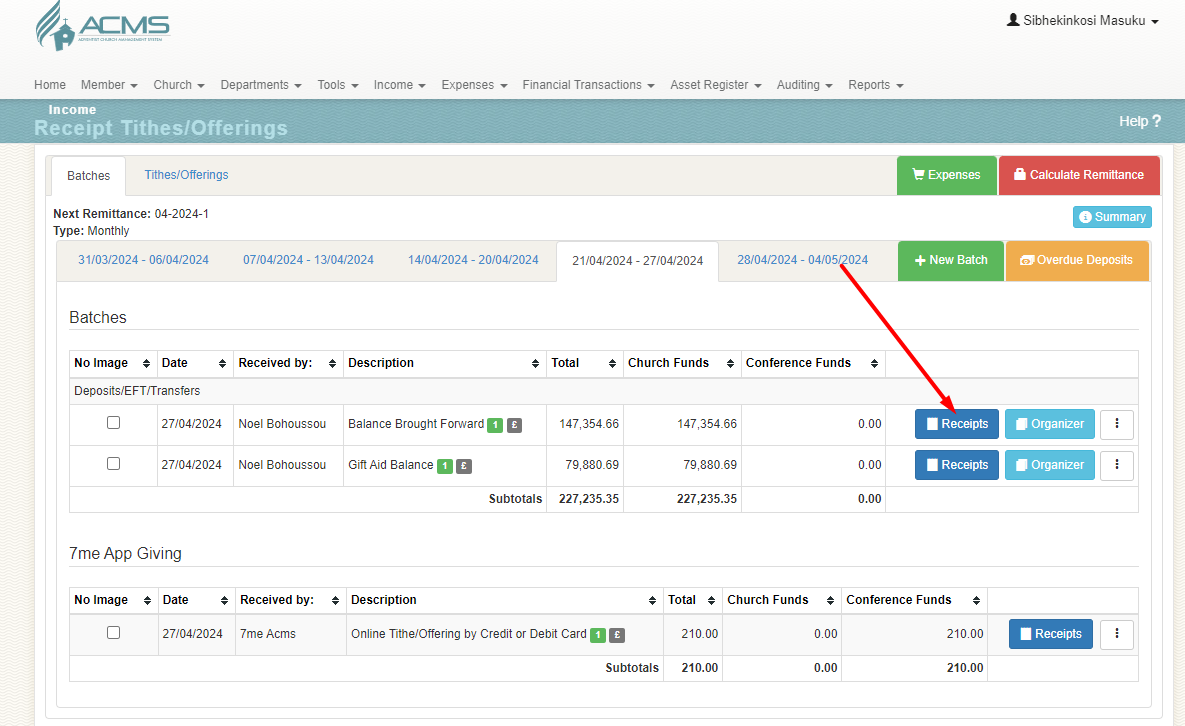 Look of the Receipts
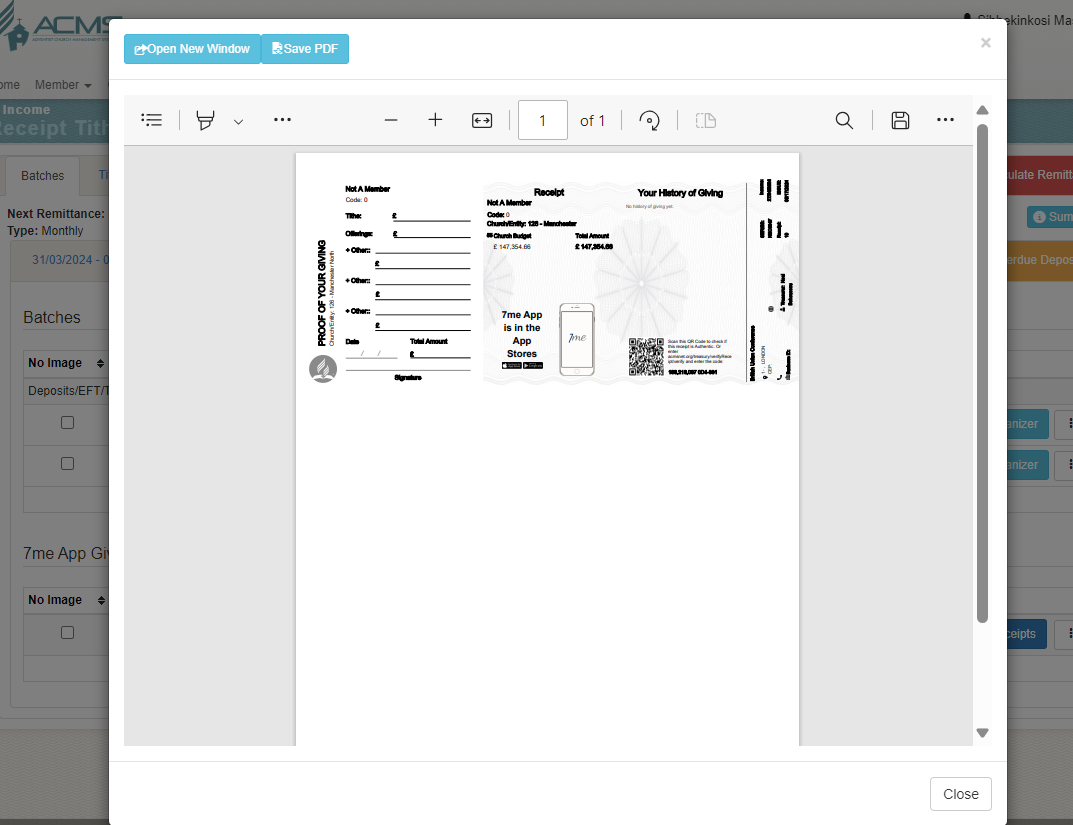